รายงานผลการเยี่ยมบ้านนักเรียน
โรงเรียนทีปราษฎร์พิทยา อ.เกาะสมุย จ.สุราษฎร์ธานี
ภาคเรียนที่ 1
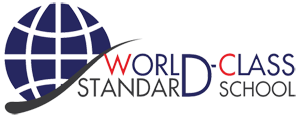 ปีการศึกษา 2563
ชั้นมัธยมศึกาปีที่ 3/6
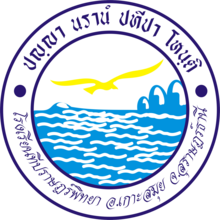 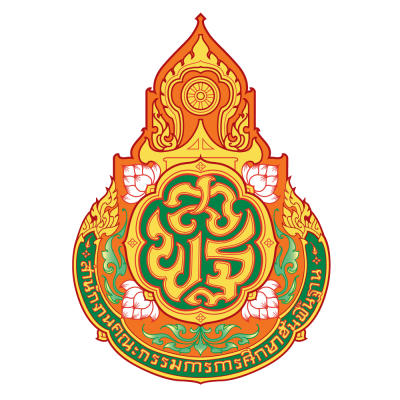 ของนักเรียน
ชั้นมัธยมศึกษาปีที่ 1 ห้อง
ครูที่ปรึกษา
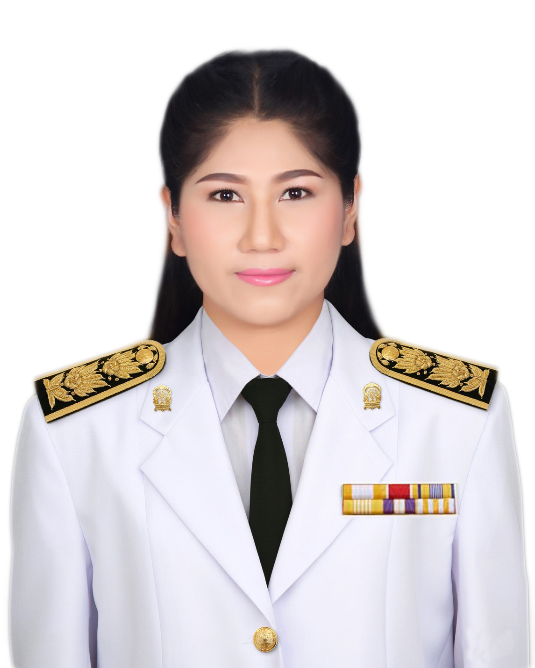 นางอังคณา จงรักวิทย์
นางอังคณา จงรักวิทย์
สังกัดสำนักงานเขตพื้นที่การศึกษามัธยมศึกษาเขต 11
สำนักงานคณะกรรมการศึกษาขั้นพื้นฐาน  กระทรวงศึกษาธิการ
ระบบการดูแลช่วยเหลือนักเรียน
โรงเรียนทีปราษฎร์พิทยา
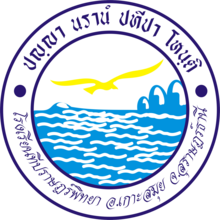 สังกัดสำนักงานเขตพื้นที่การศึกษามัธยมศึกษาเขต 11
สำนักงานคณะกรรมการศึกษาขั้นพื้นฐาน  กระทรวงศึกษาธิการ
รายงานผลการเยี่ยมบ้านนักเรียน
โรงเรียนทีปราษฎร์พิทยา อ.เกาะสมุย จ.สุราษฎร์ธานี
ภาคเรียนที่ 1
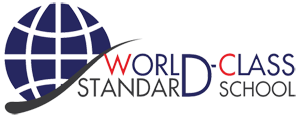 ปีการศึกษา 2563
ชั้นมัธยมศึกาปีที่ 3/6
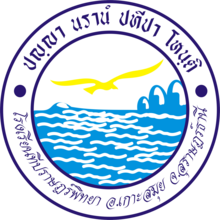 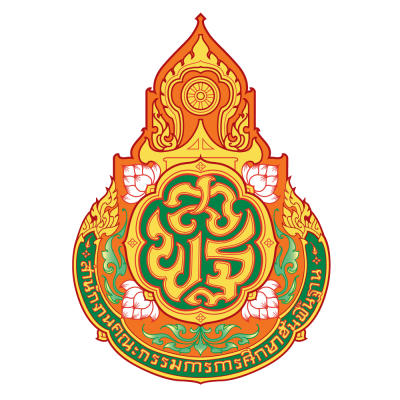 ของนักเรียน
ชั้นมัธยมศึกษาปีที่ 2 ห้อง
ครูที่ปรึกษา
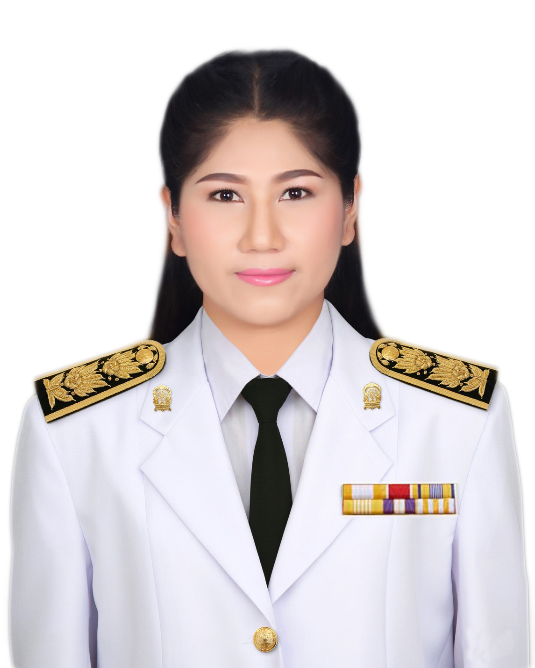 นางอังคณา จงรักวิทย์
นางอังคณา จงรักวิทย์
สังกัดสำนักงานเขตพื้นที่การศึกษามัธยมศึกษาเขต 11
สำนักงานคณะกรรมการศึกษาขั้นพื้นฐาน  กระทรวงศึกษาธิการ
ระบบการดูแลช่วยเหลือนักเรียน
โรงเรียนทีปราษฎร์พิทยา
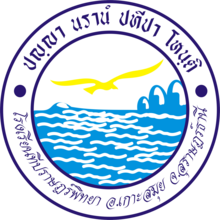 สังกัดสำนักงานเขตพื้นที่การศึกษามัธยมศึกษาเขต 11
สำนักงานคณะกรรมการศึกษาขั้นพื้นฐาน  กระทรวงศึกษาธิการ
รายงานผลการเยี่ยมบ้านนักเรียน
โรงเรียนทีปราษฎร์พิทยา อ.เกาะสมุย จ.สุราษฎร์ธานี
ภาคเรียนที่ 1
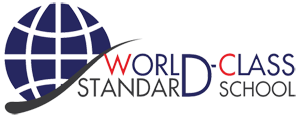 ปีการศึกษา 2563
ชั้นมัธยมศึกาปีที่ 3/6
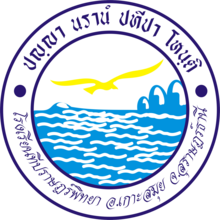 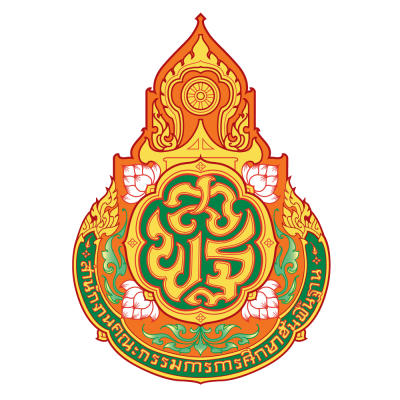 ของนักเรียน
ชั้นมัธยมศึกษาปีที่ 3 ห้อง
ครูที่ปรึกษา
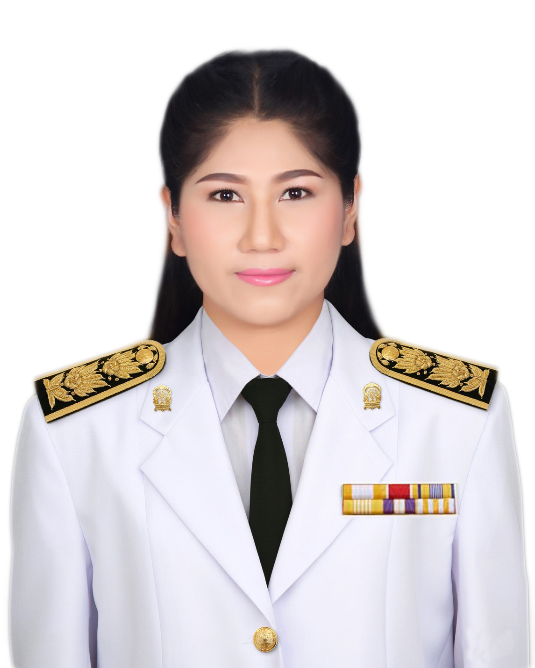 นางอังคณา จงรักวิทย์
นางอังคณา จงรักวิทย์
สังกัดสำนักงานเขตพื้นที่การศึกษามัธยมศึกษาเขต 11
สำนักงานคณะกรรมการศึกษาขั้นพื้นฐาน  กระทรวงศึกษาธิการ
ระบบการดูแลช่วยเหลือนักเรียน
โรงเรียนทีปราษฎร์พิทยา
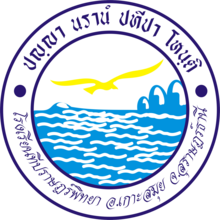 สังกัดสำนักงานเขตพื้นที่การศึกษามัธยมศึกษาเขต 11
สำนักงานคณะกรรมการศึกษาขั้นพื้นฐาน  กระทรวงศึกษาธิการ
รายงานผลการเยี่ยมบ้านนักเรียน
โรงเรียนทีปราษฎร์พิทยา อ.เกาะสมุย จ.สุราษฎร์ธานี
ภาคเรียนที่ 1
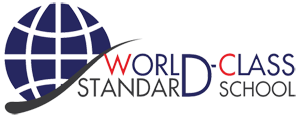 ปีการศึกษา 2563
ชั้นมัธยมศึกาปีที่ 3/6
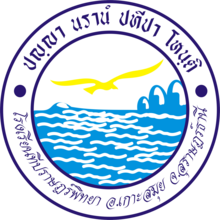 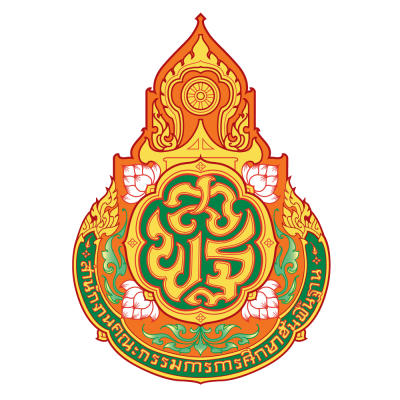 ของนักเรียน
ชั้นมัธยมศึกษาปีที่ 4 ห้อง
ครูที่ปรึกษา
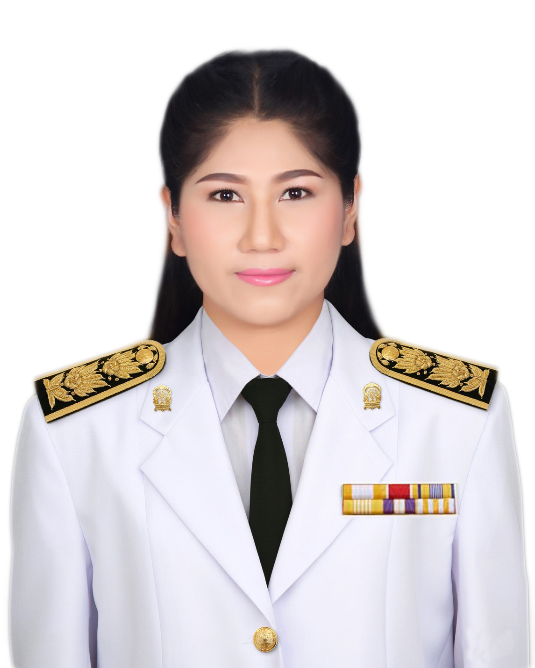 นางอังคณา จงรักวิทย์
นางอังคณา จงรักวิทย์
สังกัดสำนักงานเขตพื้นที่การศึกษามัธยมศึกษาเขต 11
สำนักงานคณะกรรมการศึกษาขั้นพื้นฐาน  กระทรวงศึกษาธิการ
ระบบการดูแลช่วยเหลือนักเรียน
โรงเรียนทีปราษฎร์พิทยา
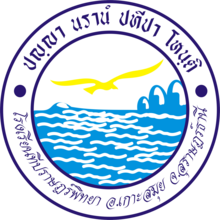 สังกัดสำนักงานเขตพื้นที่การศึกษามัธยมศึกษาเขต 11
สำนักงานคณะกรรมการศึกษาขั้นพื้นฐาน  กระทรวงศึกษาธิการ
รายงานผลการเยี่ยมบ้านนักเรียน
โรงเรียนทีปราษฎร์พิทยา อ.เกาะสมุย จ.สุราษฎร์ธานี
ภาคเรียนที่ 1
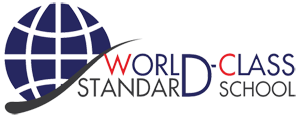 ปีการศึกษา 2563
ชั้นมัธยมศึกาปีที่ 3/6
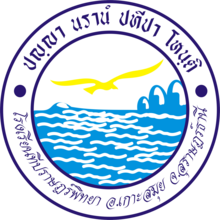 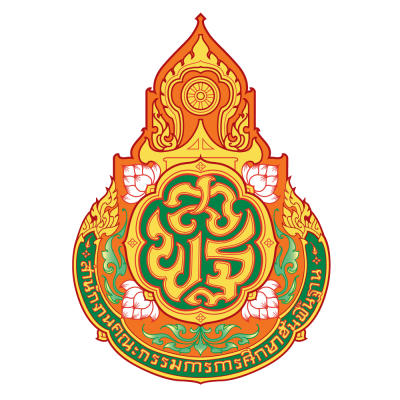 ของนักเรียน
ชั้นมัธยมศึกษาปีที่ 5 ห้อง
ครูที่ปรึกษา
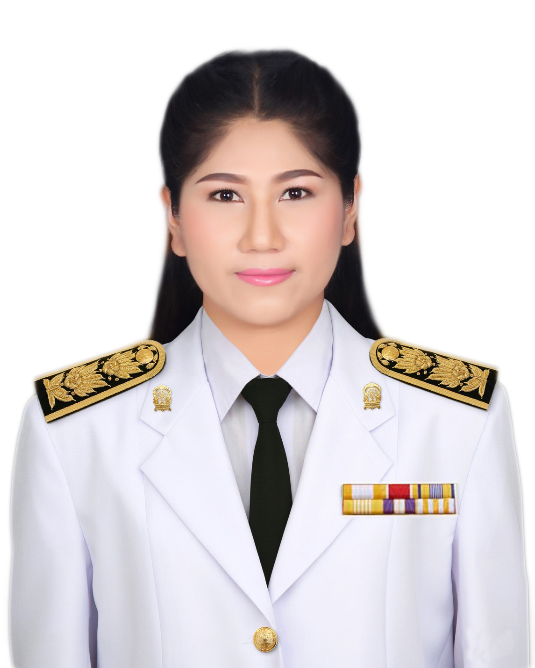 นางอังคณา จงรักวิทย์
นางอังคณา จงรักวิทย์
สังกัดสำนักงานเขตพื้นที่การศึกษามัธยมศึกษาเขต 11
สำนักงานคณะกรรมการศึกษาขั้นพื้นฐาน  กระทรวงศึกษาธิการ
ระบบการดูแลช่วยเหลือนักเรียน
โรงเรียนทีปราษฎร์พิทยา
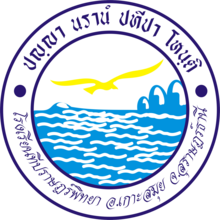 สังกัดสำนักงานเขตพื้นที่การศึกษามัธยมศึกษาเขต 11
สำนักงานคณะกรรมการศึกษาขั้นพื้นฐาน  กระทรวงศึกษาธิการ
รายงานผลการเยี่ยมบ้านนักเรียน
โรงเรียนทีปราษฎร์พิทยา อ.เกาะสมุย จ.สุราษฎร์ธานี
ภาคเรียนที่ 1
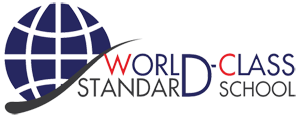 ปีการศึกษา 2563
ชั้นมัธยมศึกาปีที่ 3/6
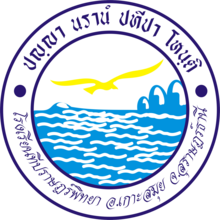 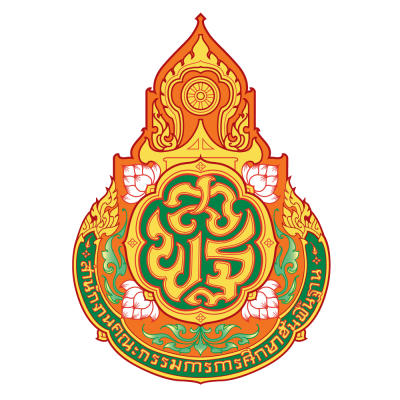 ของนักเรียน
ชั้นมัธยมศึกษาปีที่ 6 ห้อง
ครูที่ปรึกษา
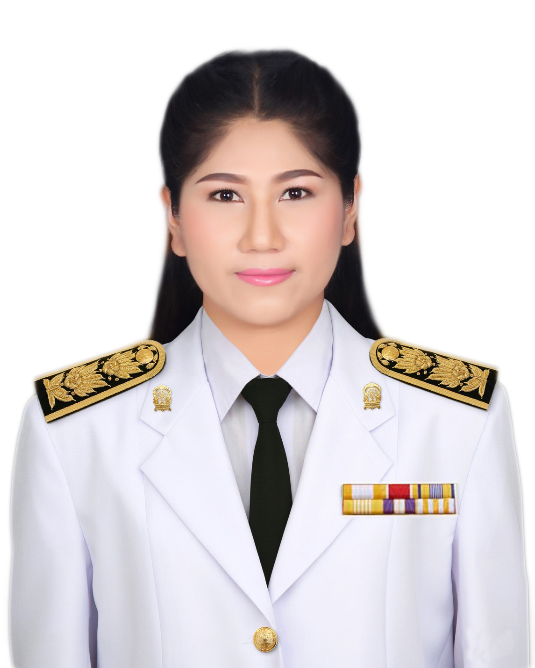 นางอังคณา จงรักวิทย์
นางอังคณา จงรักวิทย์
สังกัดสำนักงานเขตพื้นที่การศึกษามัธยมศึกษาเขต 11
สำนักงานคณะกรรมการศึกษาขั้นพื้นฐาน  กระทรวงศึกษาธิการ
ระบบการดูแลช่วยเหลือนักเรียน
โรงเรียนทีปราษฎร์พิทยา
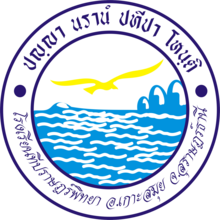 สังกัดสำนักงานเขตพื้นที่การศึกษามัธยมศึกษาเขต 11
สำนักงานคณะกรรมการศึกษาขั้นพื้นฐาน  กระทรวงศึกษาธิการ